Арабы как этнос
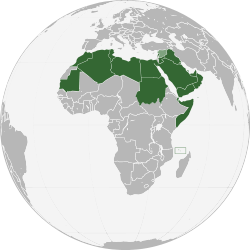 Выполнила студентка ТГУ
кафедры экологии и природопользования 
Воронкова Дарья Олеговна
Кто такие арабы?
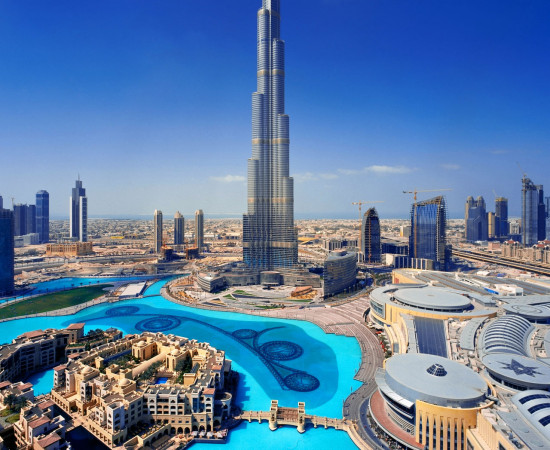 Термин арабы стал употребляться для обозначения кочевников-бедуинов северной Аравии уже в IX в. до н. э.
Родина арабов
Родина арабов- Аравийский полуостров
Группы арабов
Бедуины
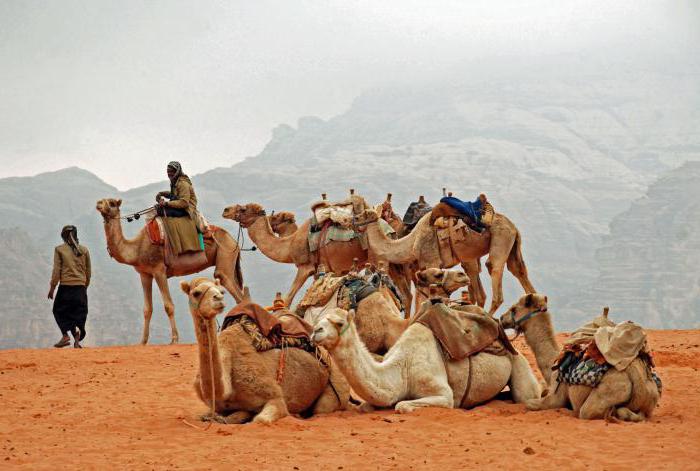 Феллахи
Арабские страны
Арабский мир включает в себя страны, в которых большинство населения составляют арабы: Алжир, Египет, Иордания, Ирак, Йемен, Ливан, Ливия, Мавритания, Марокко, Саудовская Аравия, Сирия, Судан и Тунис. В странах арабского мира проживают почти 430 млн человек, 416 млн из которых являются арабами.
Места проживания арабов
Наибольшее число арабов проживает в Азии и Африке.
Язык
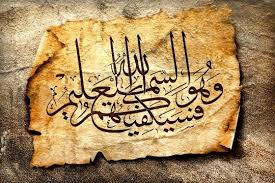 Язык арабский западно-семитской группы афразийской семьи.
Высшее образование
В арабских странах действует 132 университета, 136 колледжей, 433 института, дающих высшее образование. Число студентов в них превышает 5 млн. человек. Лидерами в сфере высшего образования считаются Египет, Саудовская Аравия, Ливан.
Религия
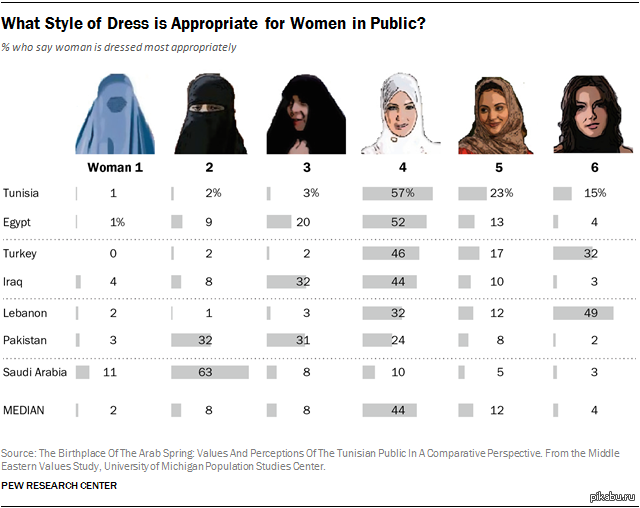 Распространение ислама
Народное хозяйство
В странах Арабского халифата были развиты земледелие, ремёсла и торговля.
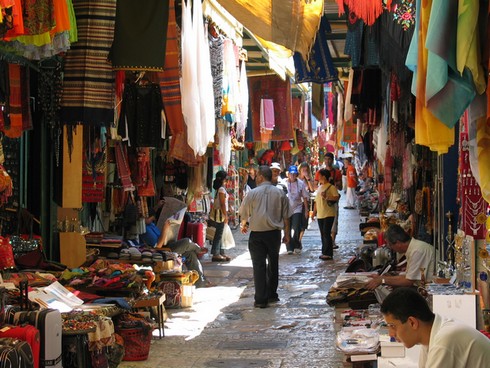 Экономика
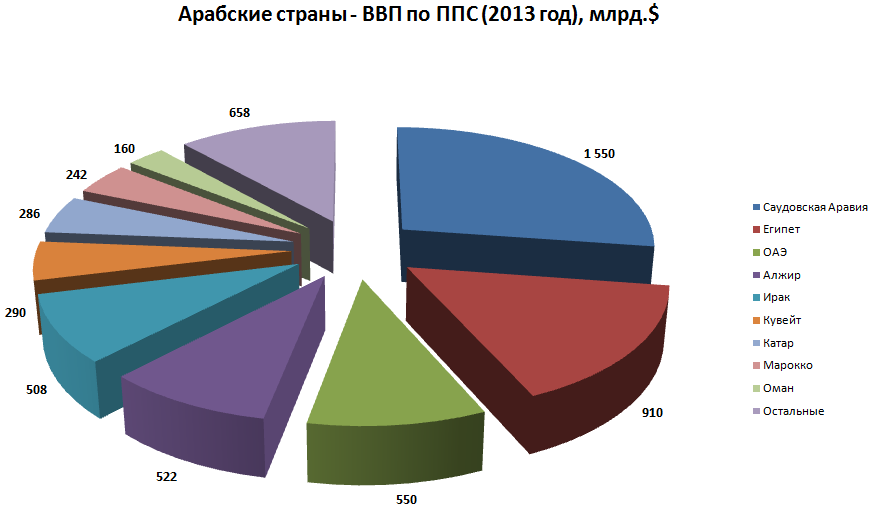 Страны Северной Африки и арабские монархии Персидского залива содержат в недрах 43,9 % мировых доказанных запасов нефти и приблизительно 20% природного газа
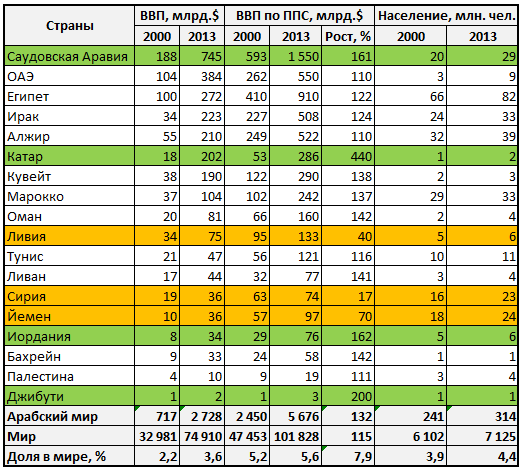 Священный месяц Рамадан
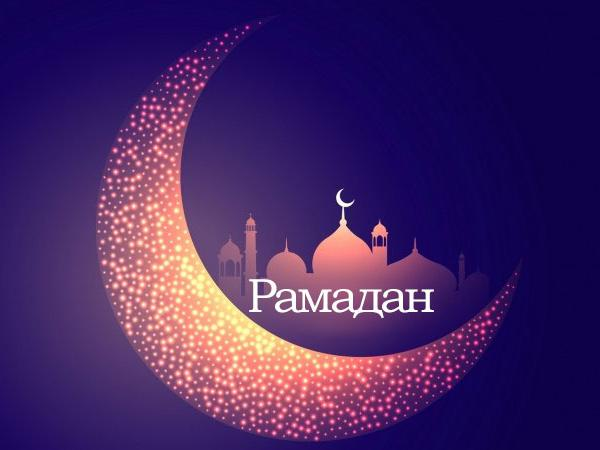 Спасибо за внимание!